Traceable Secret Sharing:Strong Security and Efficient Constructions
Dan Boneh, Lior Rotem, Aditi Partap



Stanford University
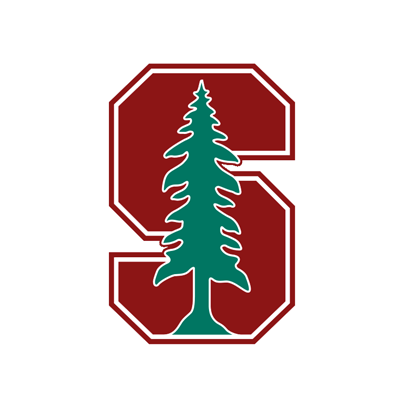 Threshold Secret Sharing
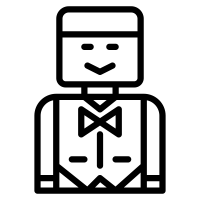 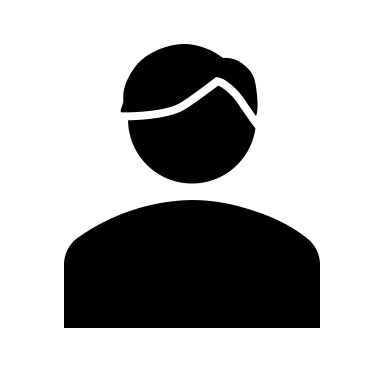 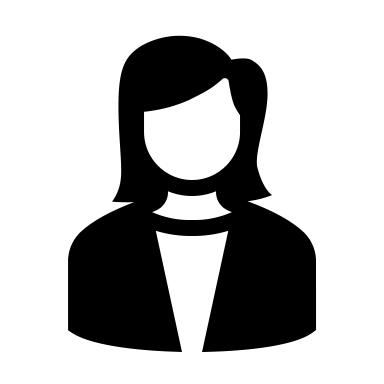 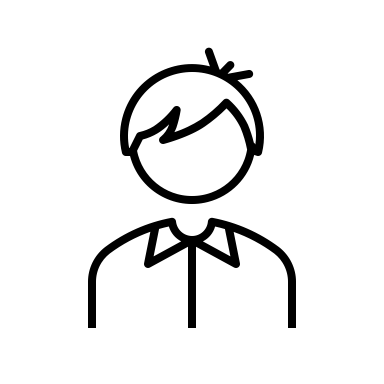 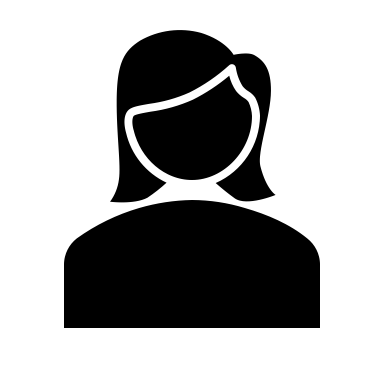 Threshold Secret Sharing
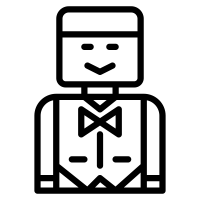 Secret shares
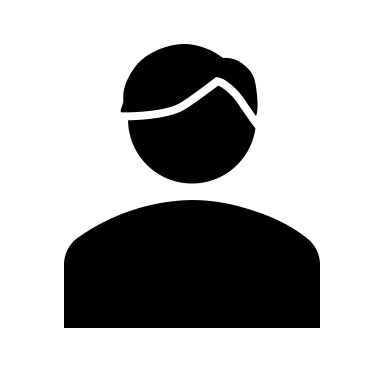 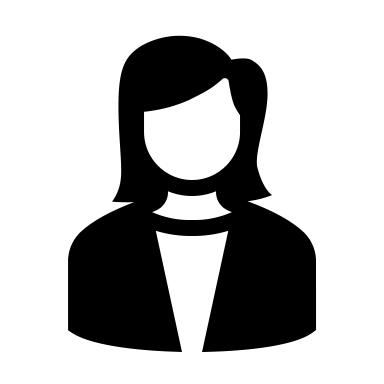 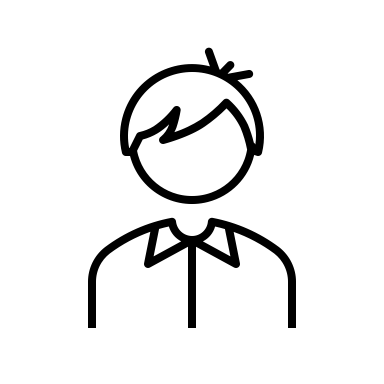 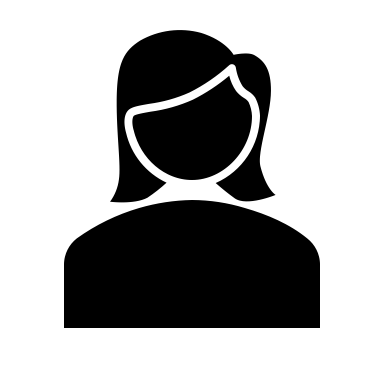 Threshold Secret Sharing
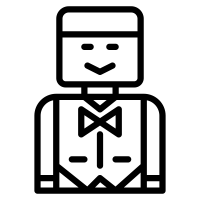 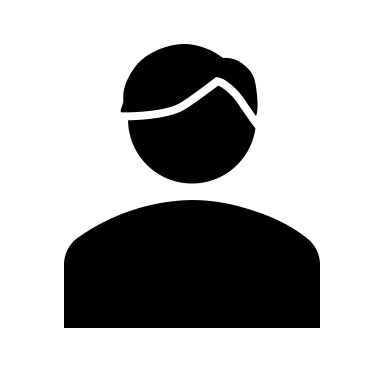 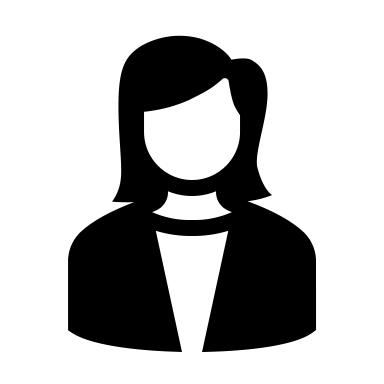 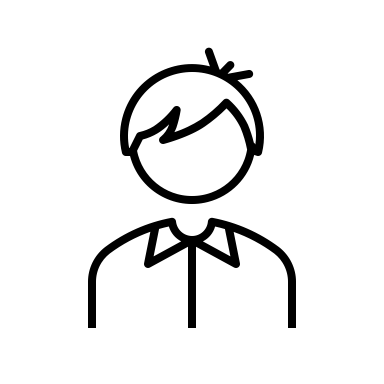 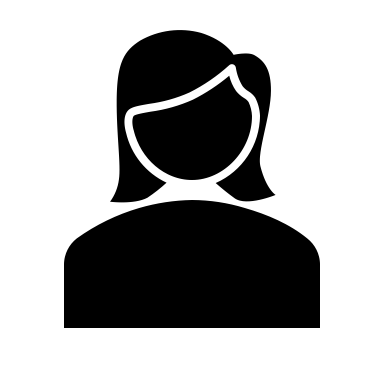 Threshold Secret Sharing
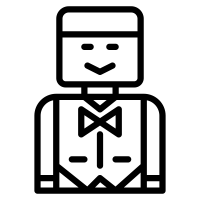 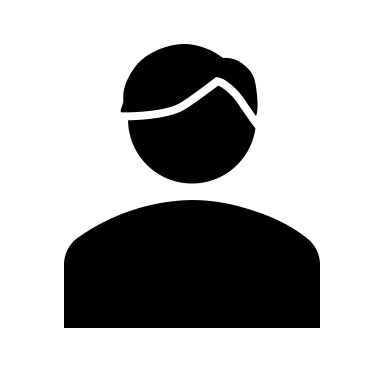 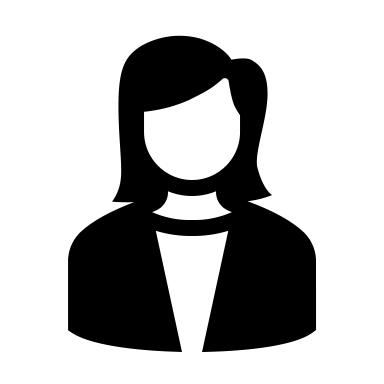 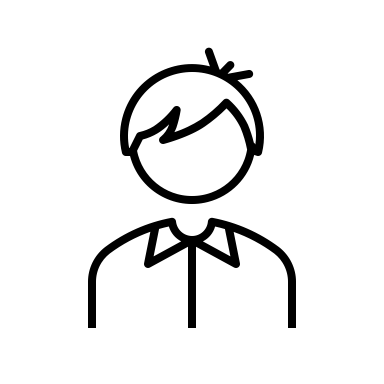 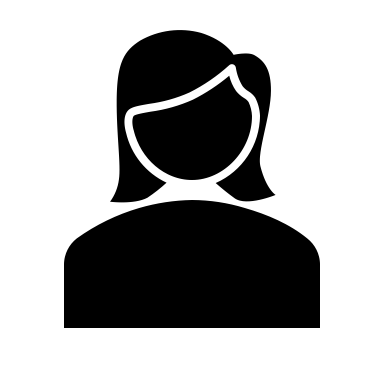 Example: Secret Sharing for Distributed Storage
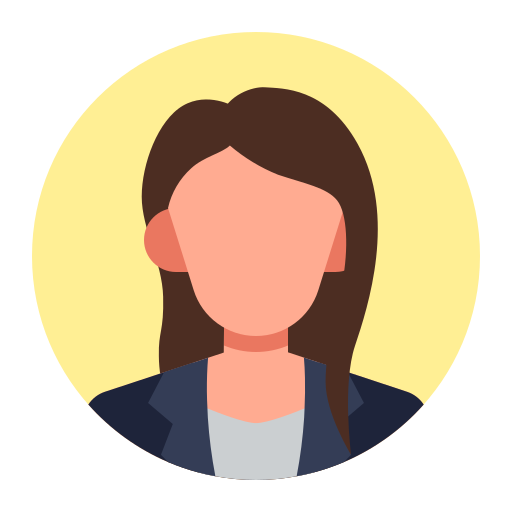 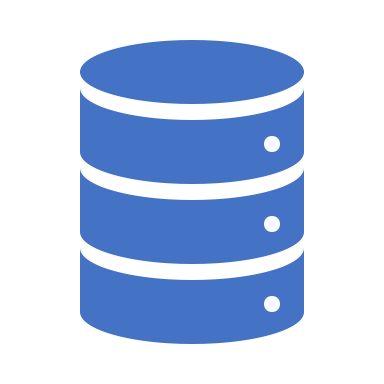 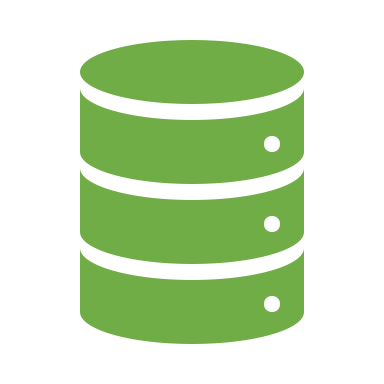 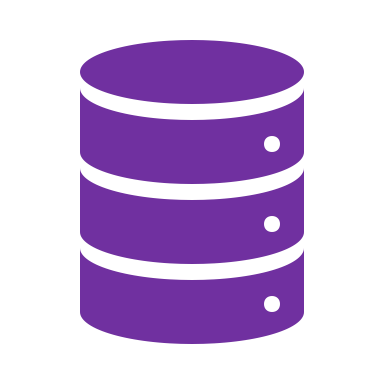 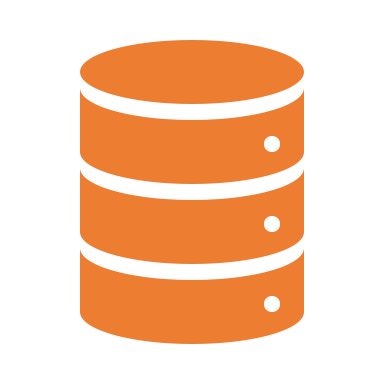 Alice shares her secret key among different storage providers
What If Servers Sell Their Shares?
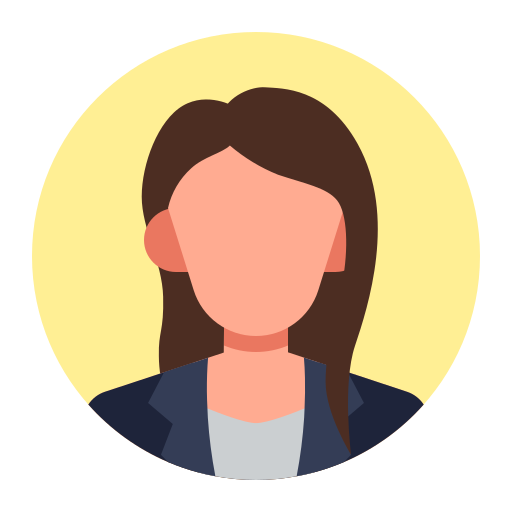 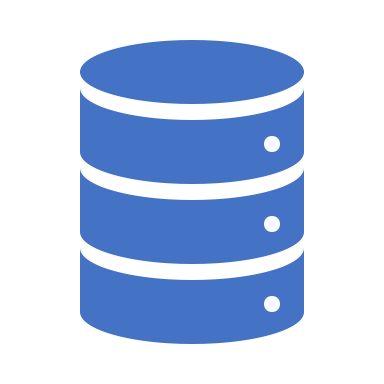 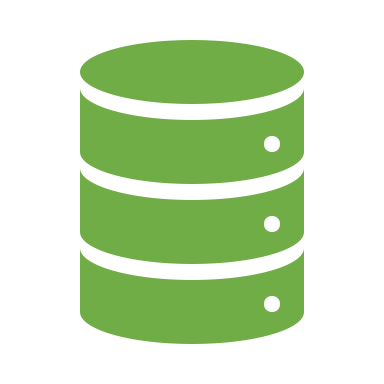 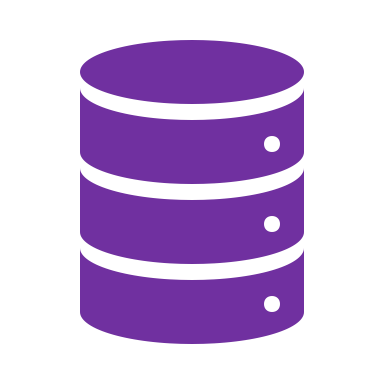 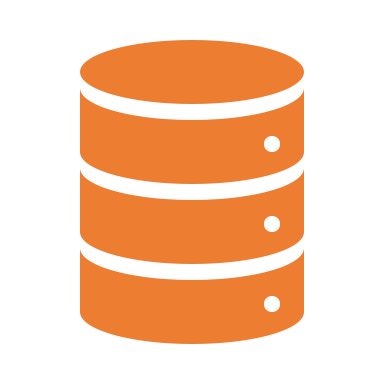 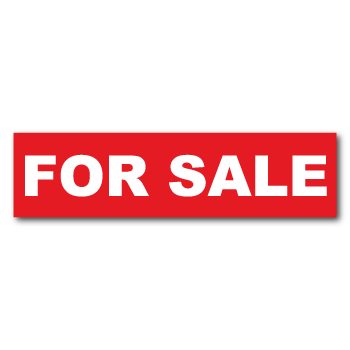 What If Servers Sell Their Shares?
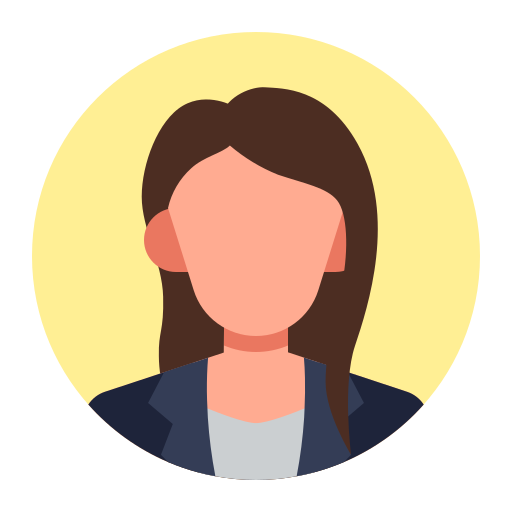 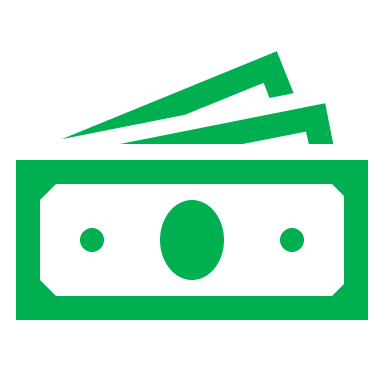 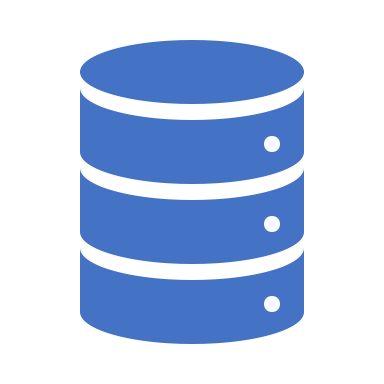 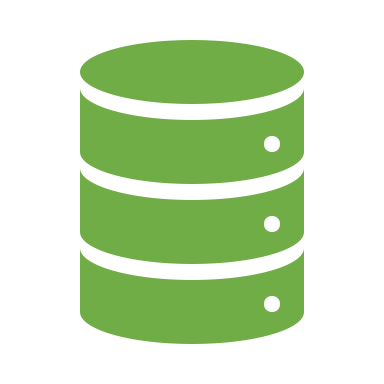 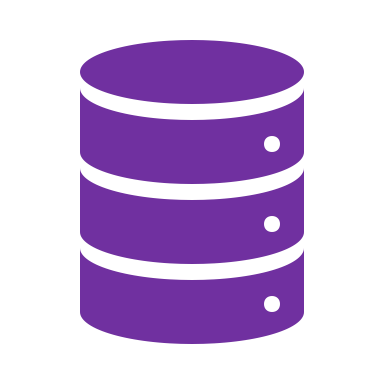 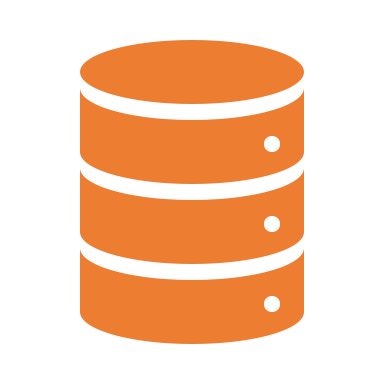 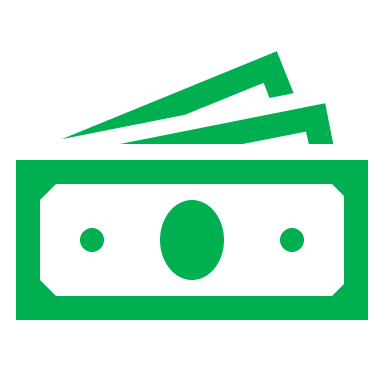 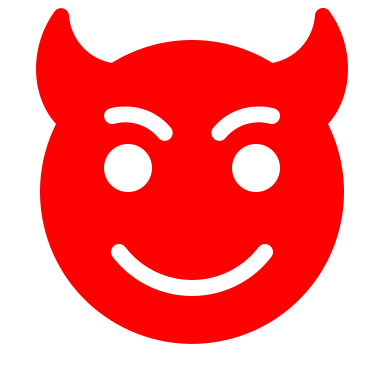 What If Servers Sell Their Shares?
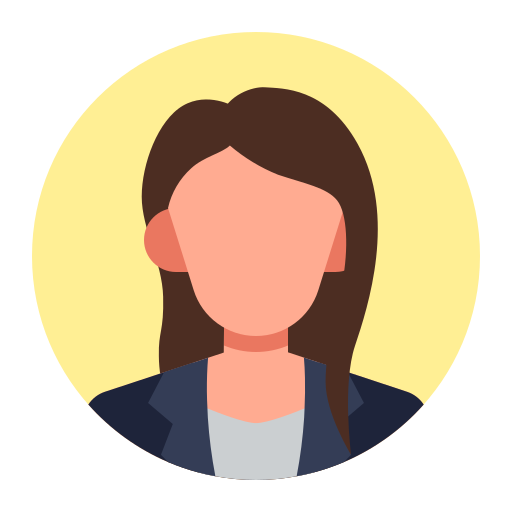 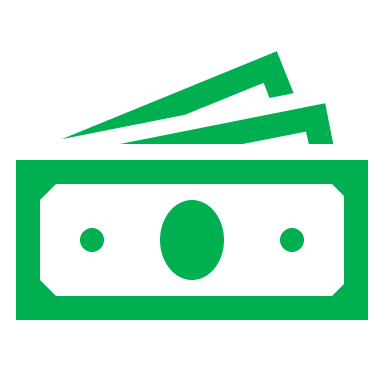 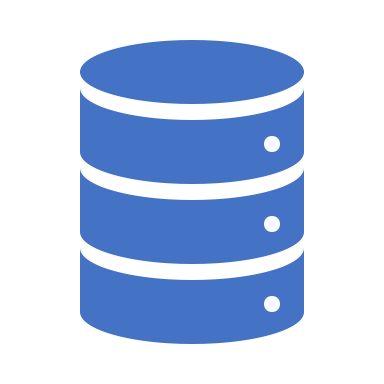 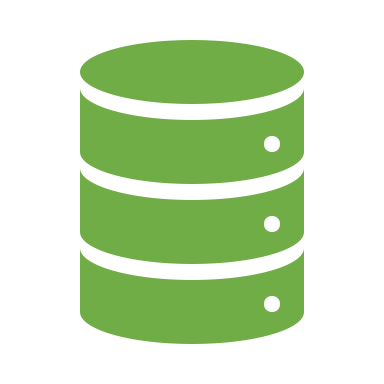 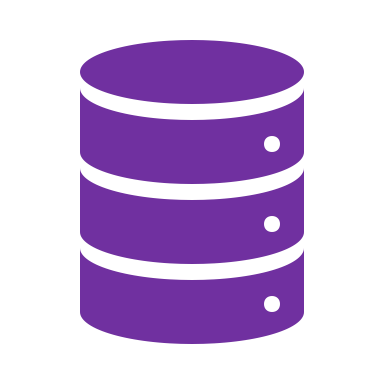 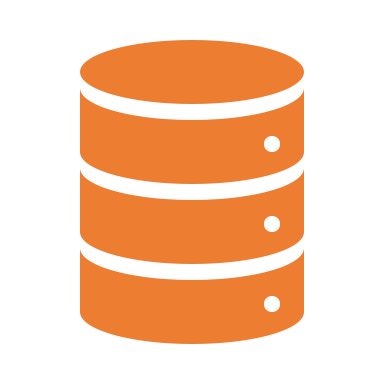 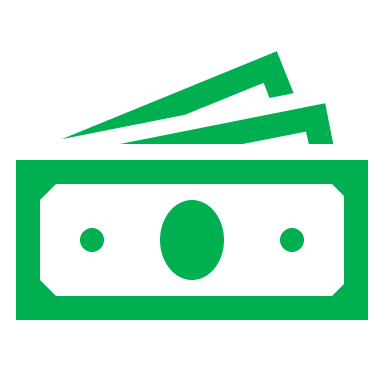 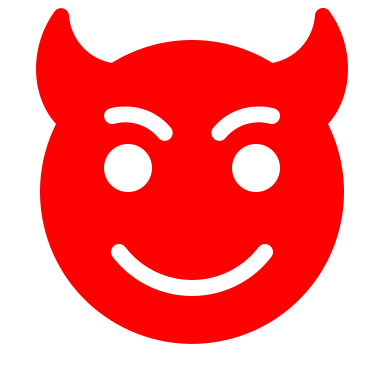 What If Servers Sell Their Shares?
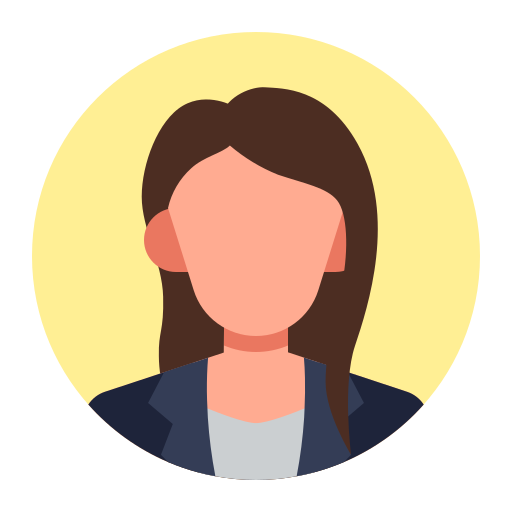 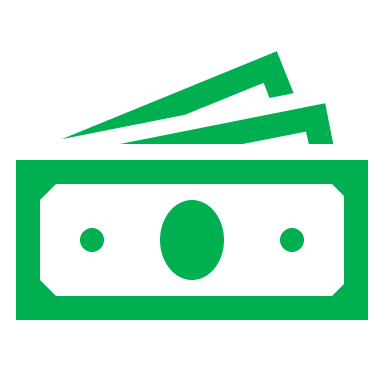 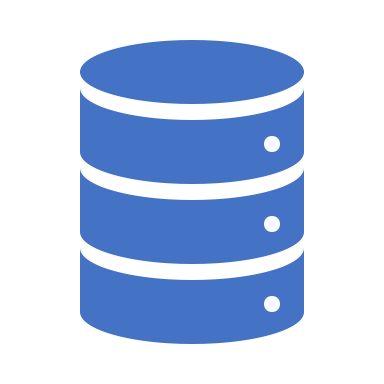 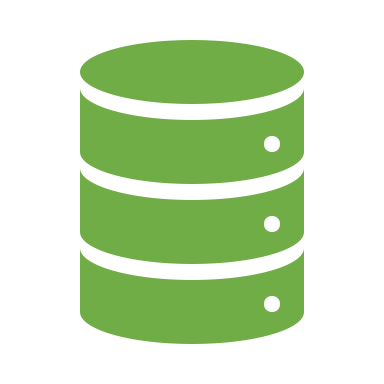 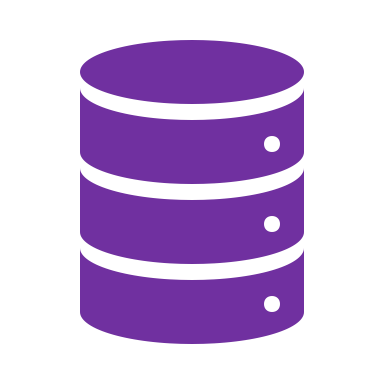 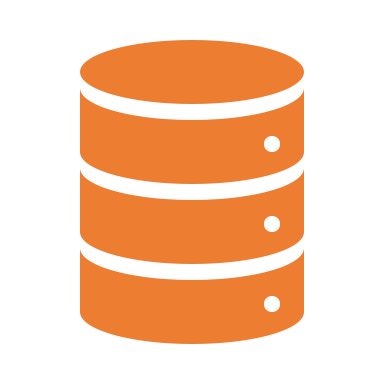 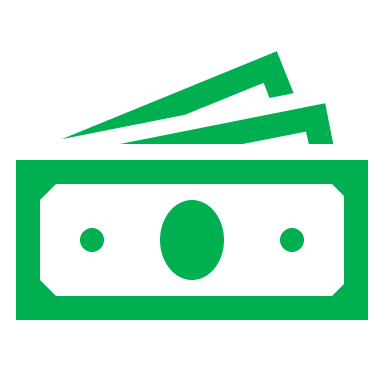 Essentially reduces the threshold to 1!
Worse still, the buyer can be another storage provider
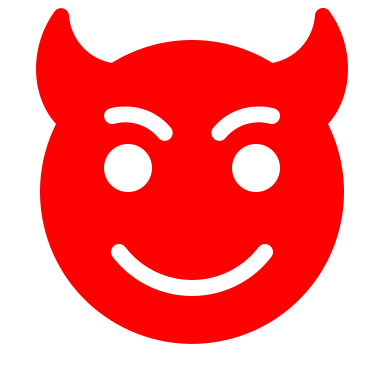 What If Servers Sell Their Shares?
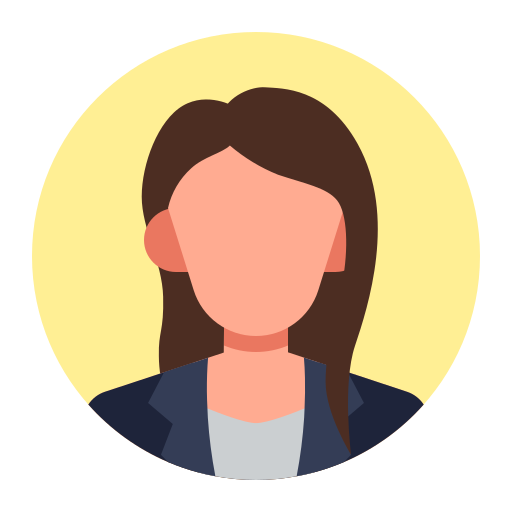 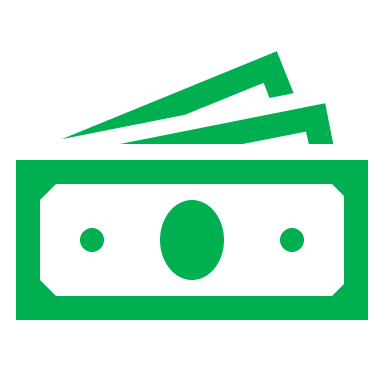 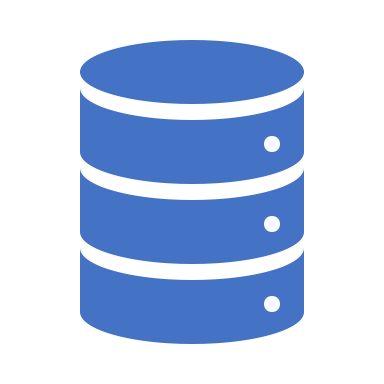 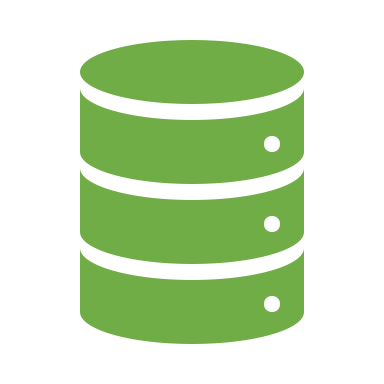 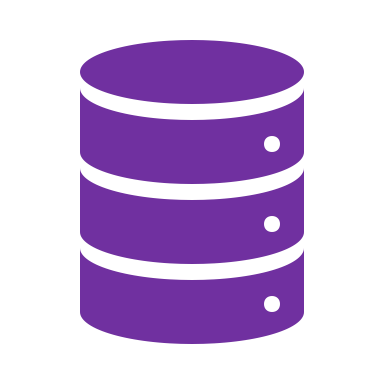 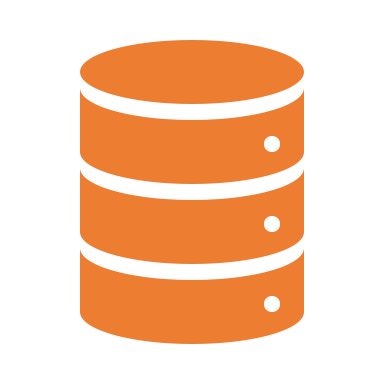 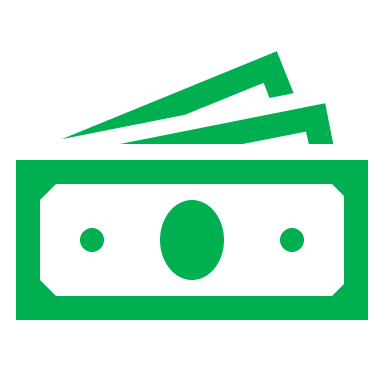 Goal: trace the leak back to the misbehaving parties
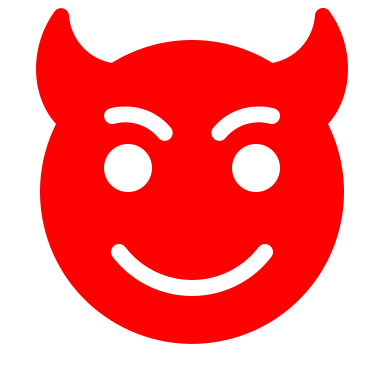 What If Servers Sell Their Shares?
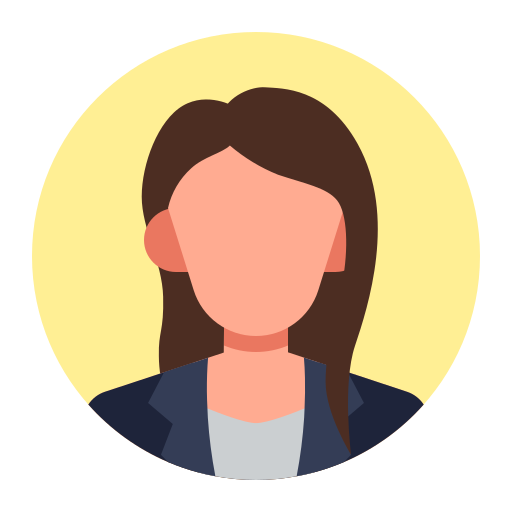 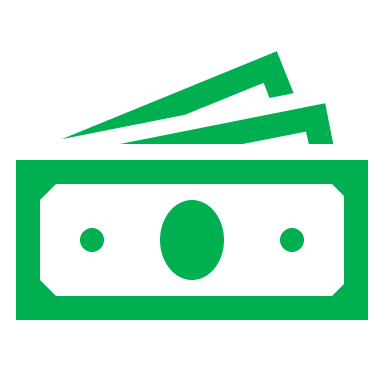 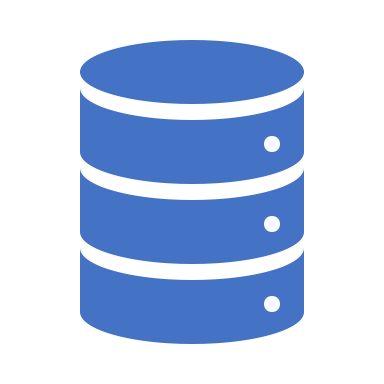 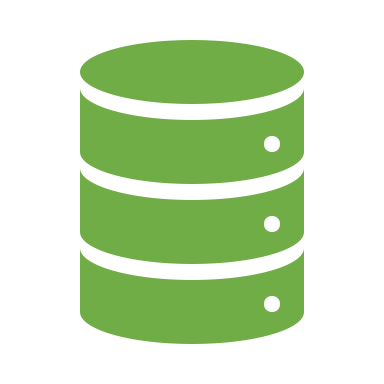 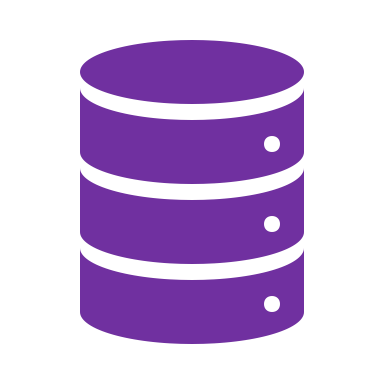 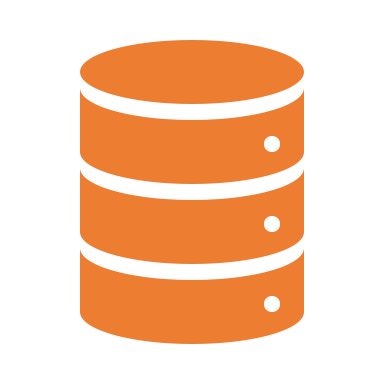 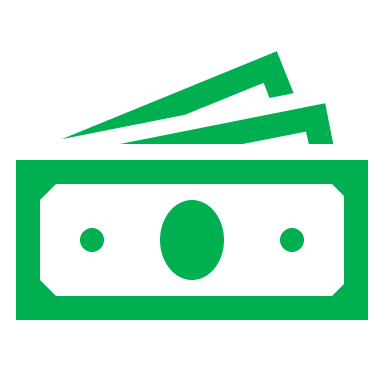 Goal: trace the leak back to the misbehaving parties
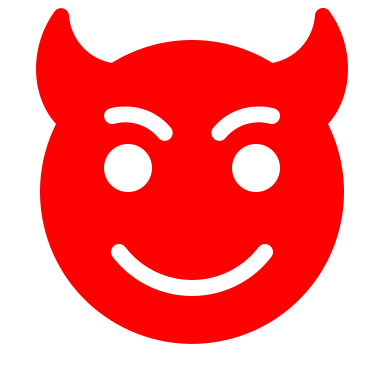 Deter parties from leaking shares
With no tracing, there’s a risk-free incentive to leak secret shares
What If Servers Sell Their Shares?
Goal: trace the leak back to the misbehaving parties
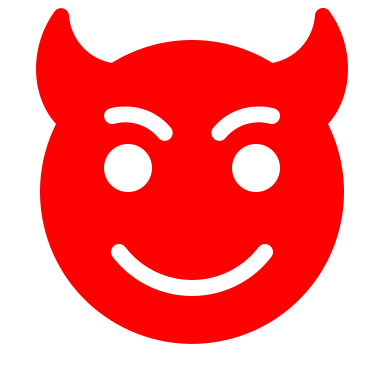 Could be trivial if shares are leaked as is
We will have a more general way to model any “useful” leakage
This Work: Traceable Secret Sharing
First considered by [Goyal-Song-Srinivanasan’21]
Our work presents:
New natural definitions
Two constructions for (variants of) standard secret sharing schemes
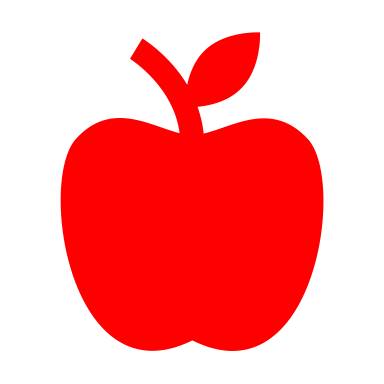 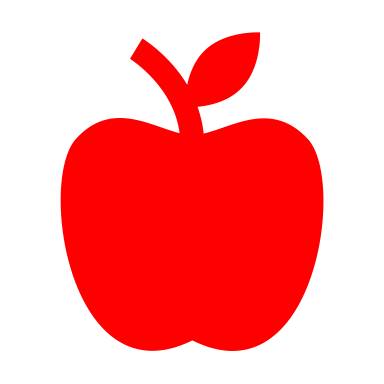 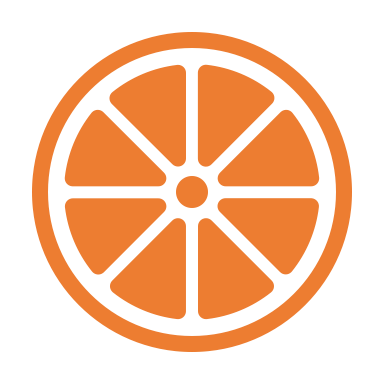 This Work: Traceable Secret Sharing
First considered by [Goyal-Song-Srinivanasan’21]
Our work presents:
New natural definitions
Two constructions for (variants of) standard secret sharing schemes
Today
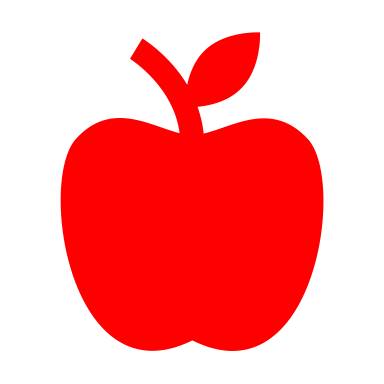 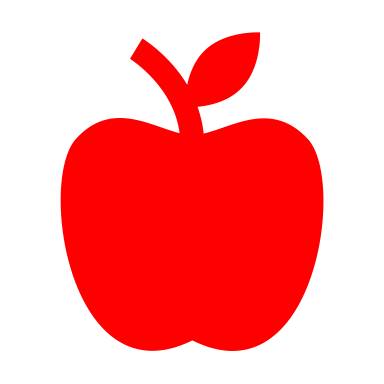 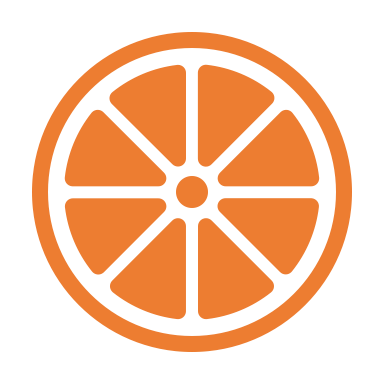 This Work: Traceable Secret Sharing
First considered by [Goyal-Song-Srinivanasan’21]
Our work presents:
New natural definitions
Two constructions for (variants of) standard secret sharing schemes
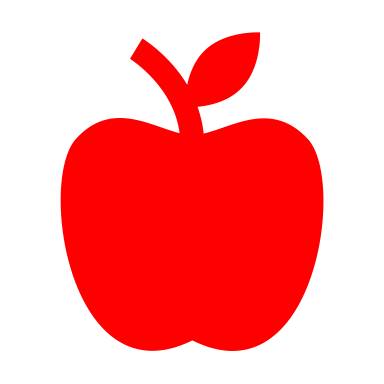 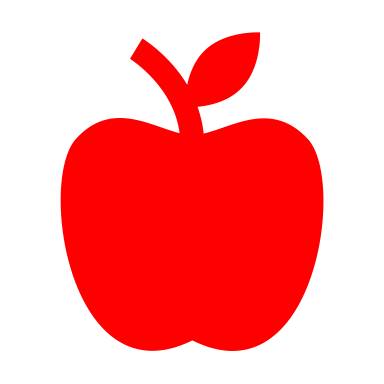 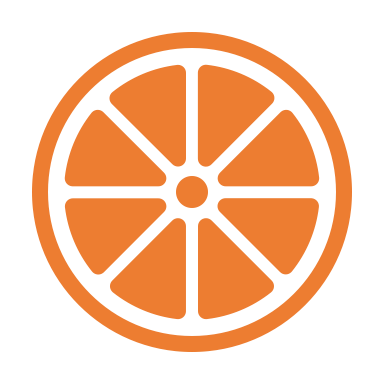 Traceable Secret Sharing
Traceable Secret Sharing
Traceable Secret Sharing
Traceable Secret Sharing
e.g., the polynomial in Shamir secret sharing
Traceable Secret Sharing
Tracing key:
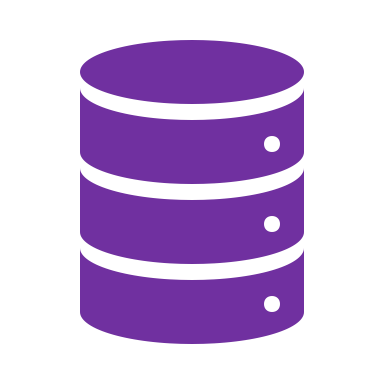 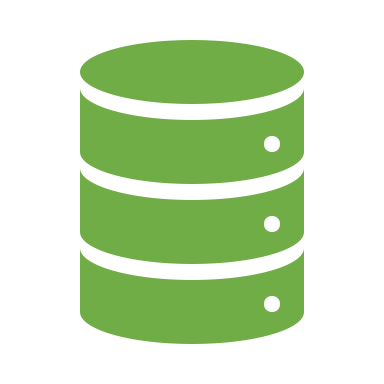 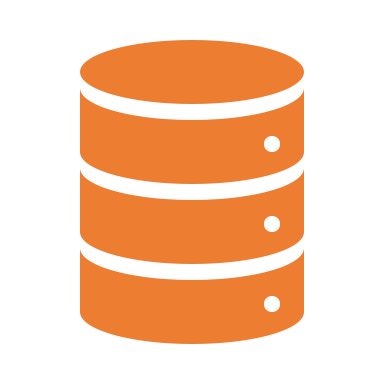 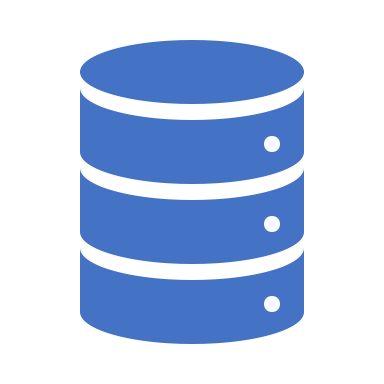 Traceable Secret Sharing
Tracing key:
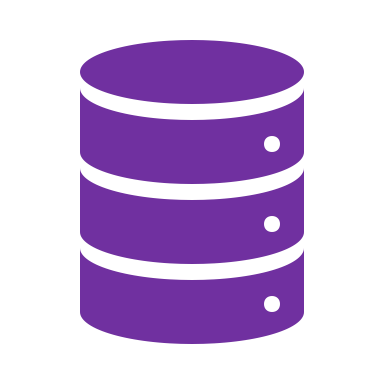 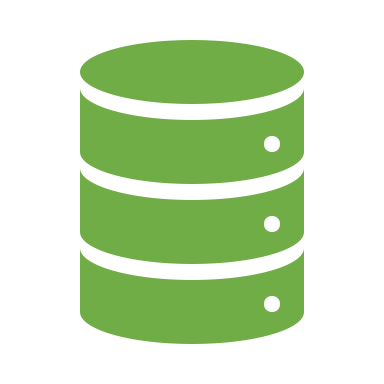 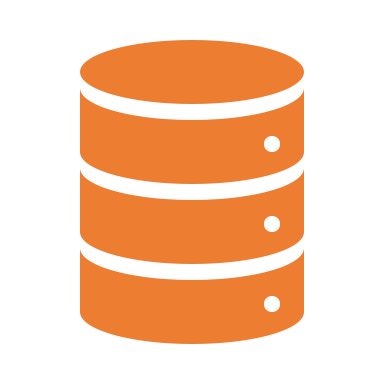 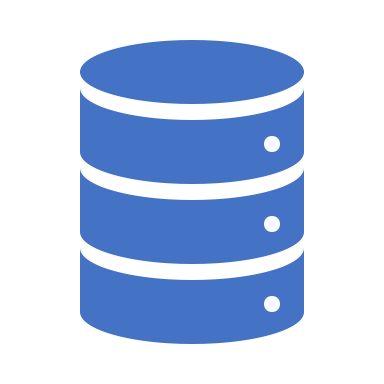 Traceable Secret Sharing
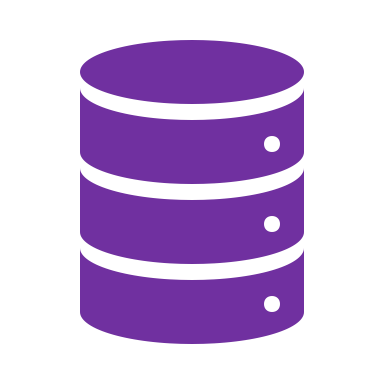 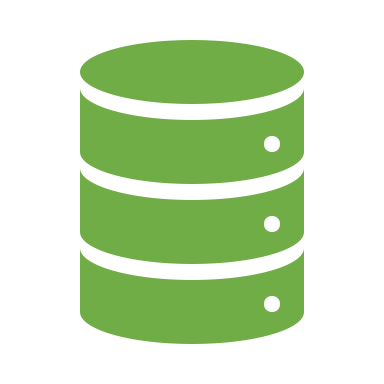 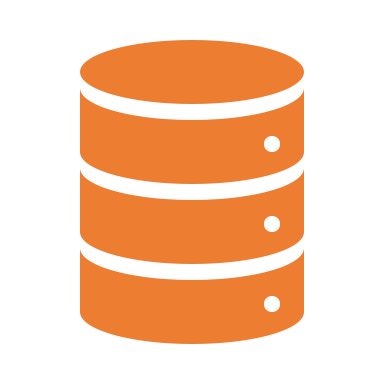 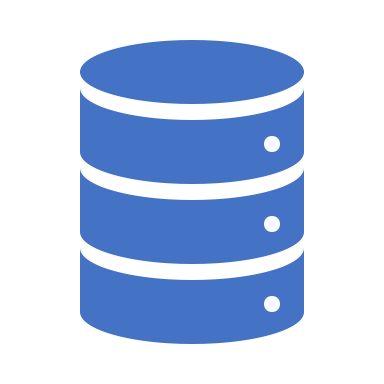 Traceable Secret Sharing
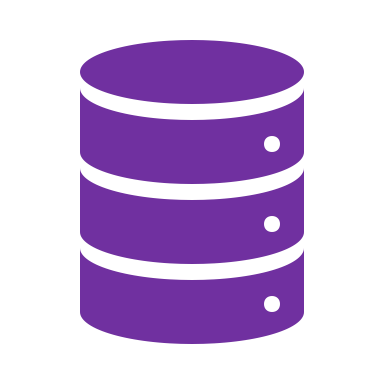 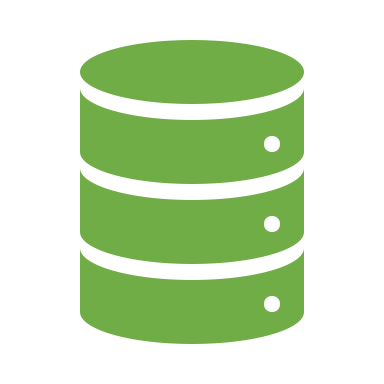 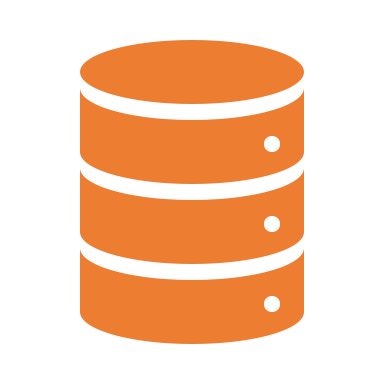 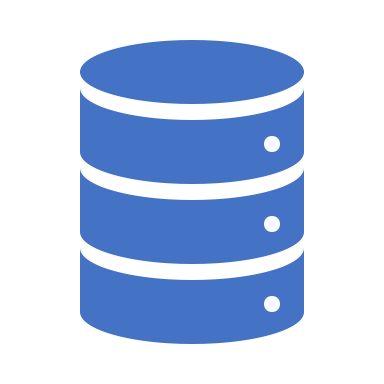 Traceable Secret Sharing
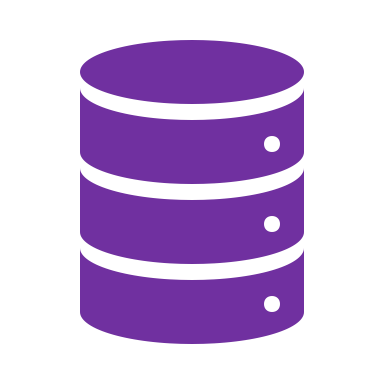 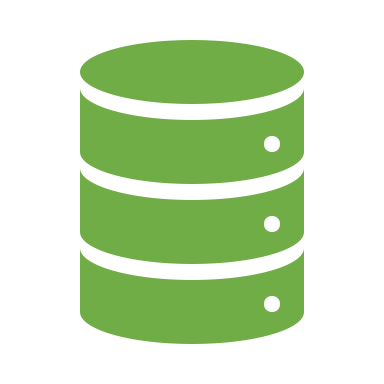 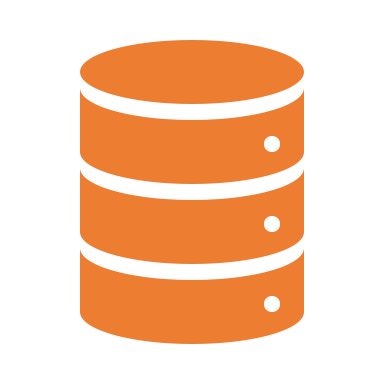 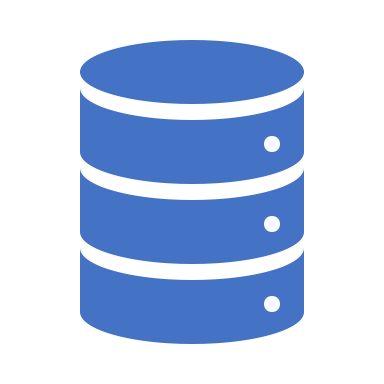 Traceable Secret Sharing
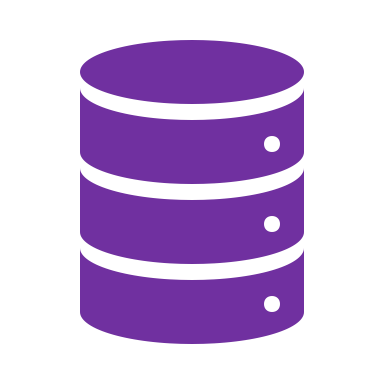 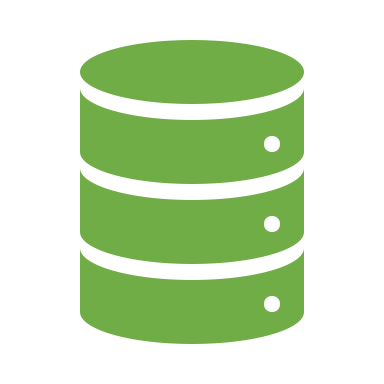 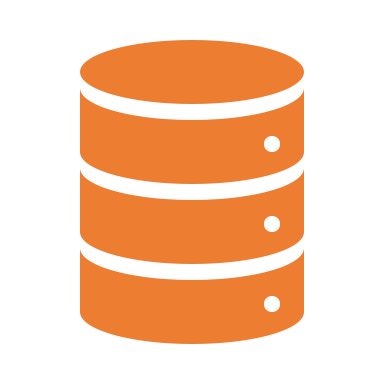 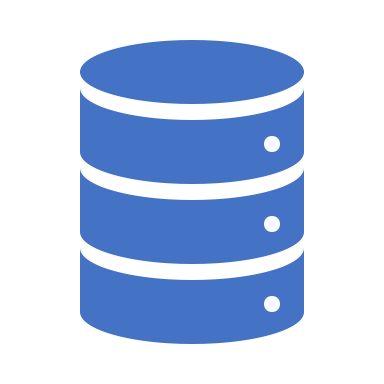 Traceable Secret Sharing
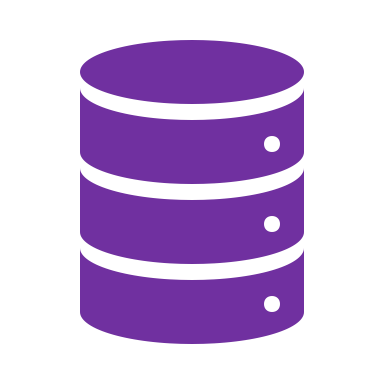 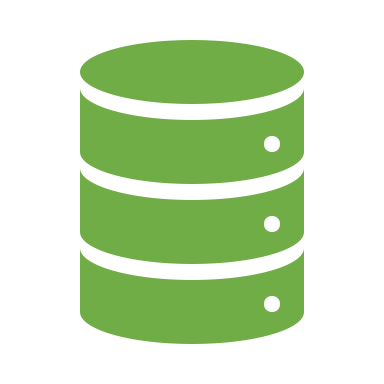 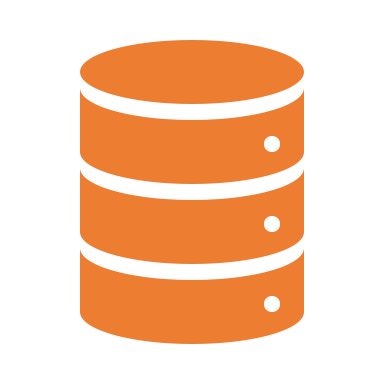 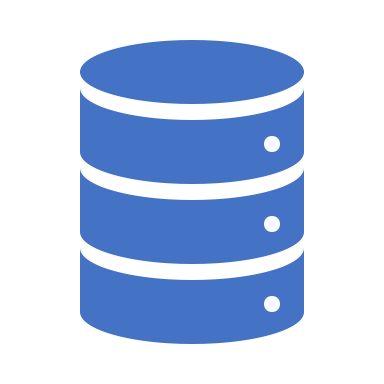 Threshold Secret Sharing
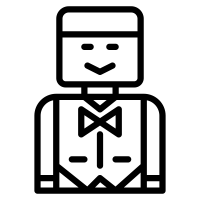 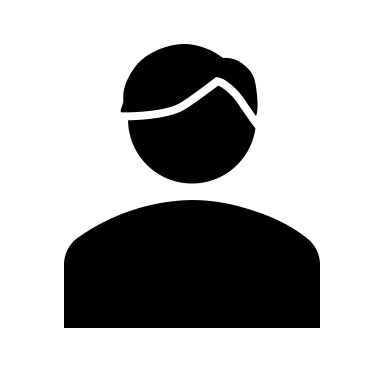 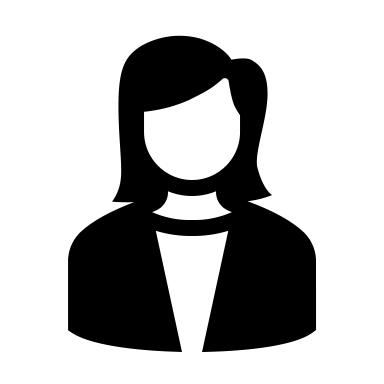 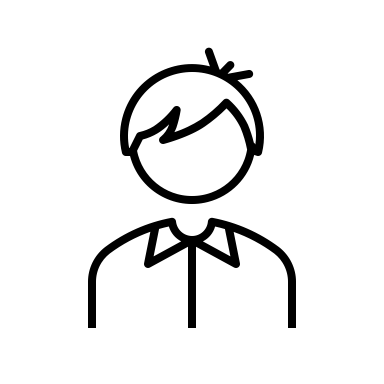 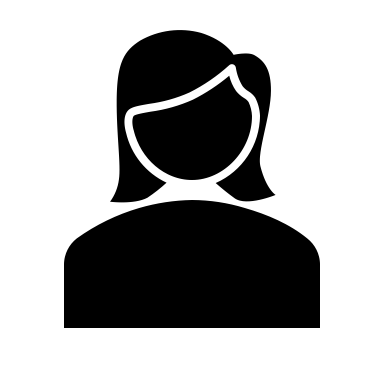 Threshold Secret Sharing
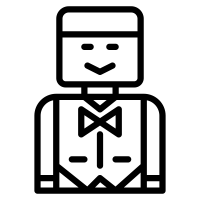 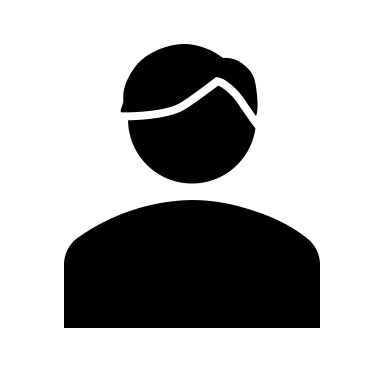 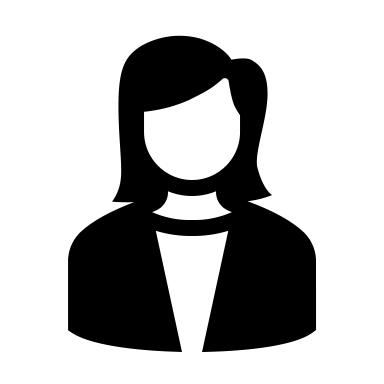 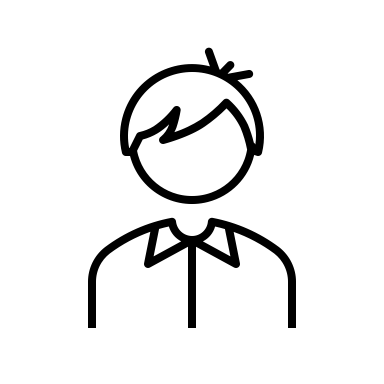 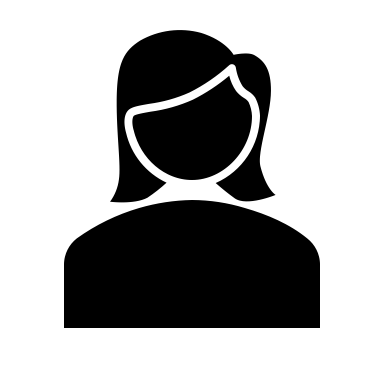 Example: Shamir Secret Sharing
Example: Shamir Secret Sharing
Example: Shamir Secret Sharing
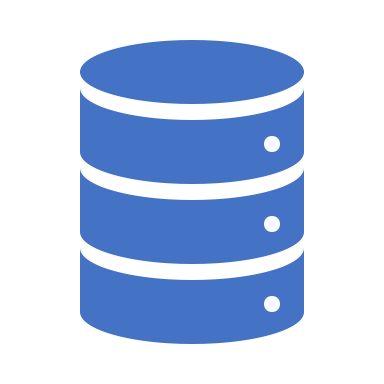 Example: Shamir Secret Sharing
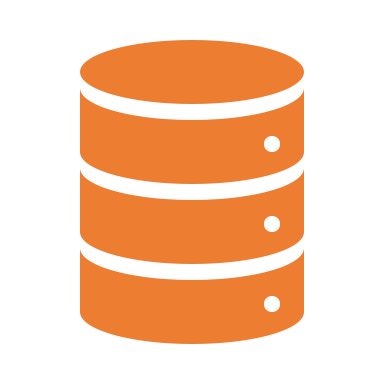 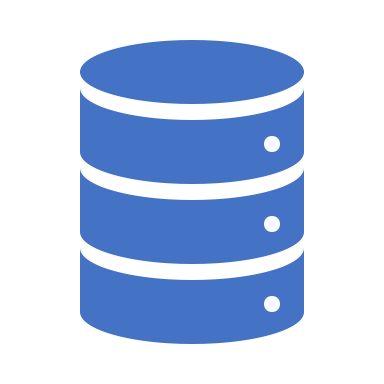 Example: Shamir Secret Sharing
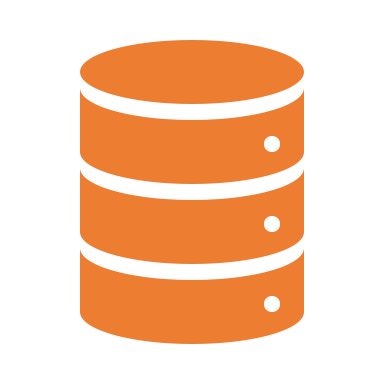 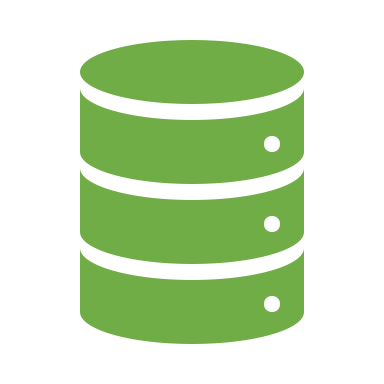 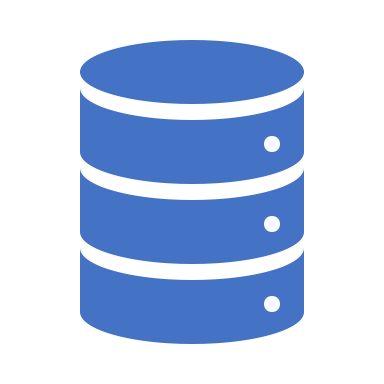 Example: Shamir Secret Sharing
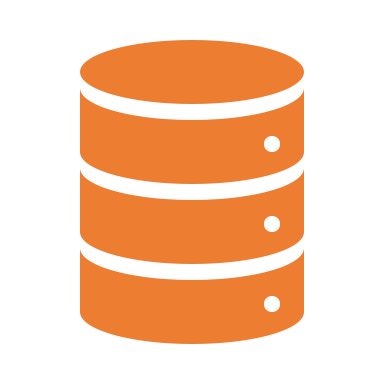 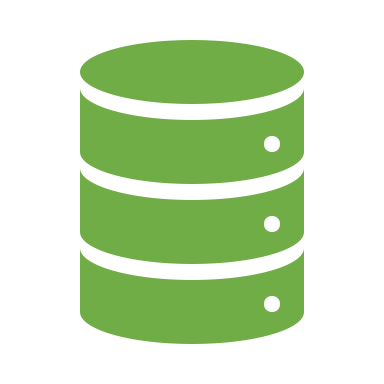 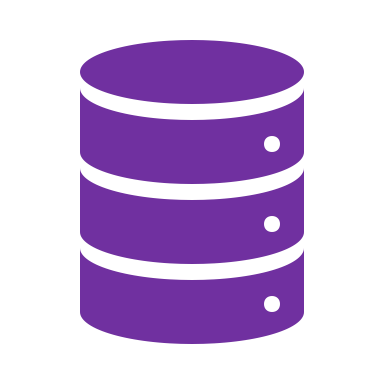 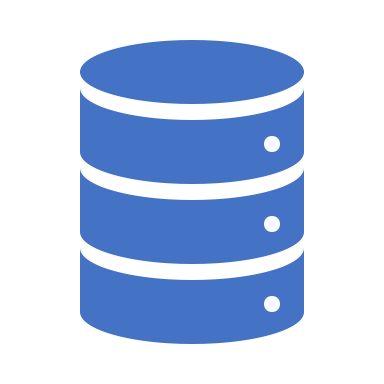 Example: Shamir Secret Sharing
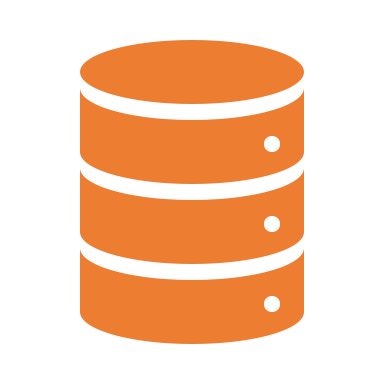 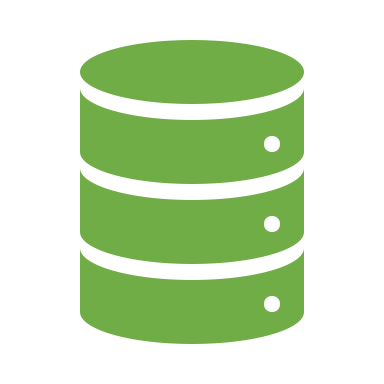 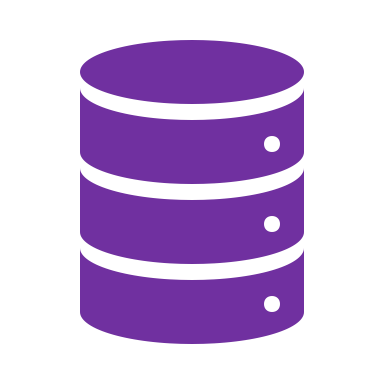 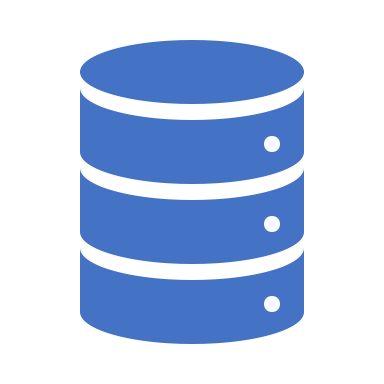 Example: Shamir Secret Sharing
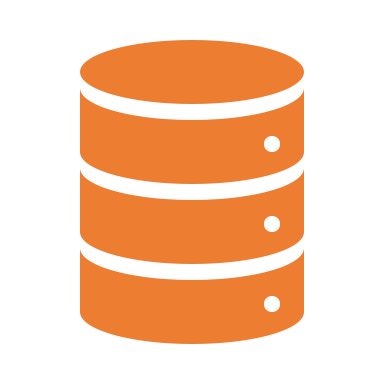 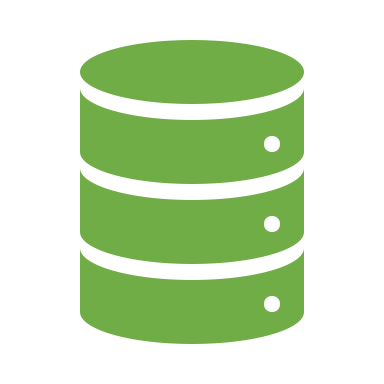 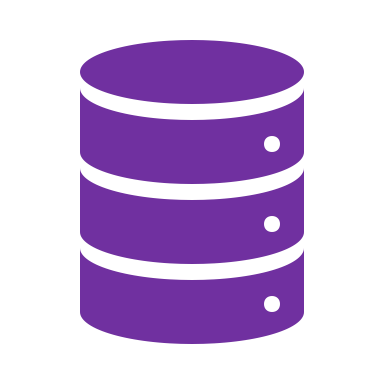 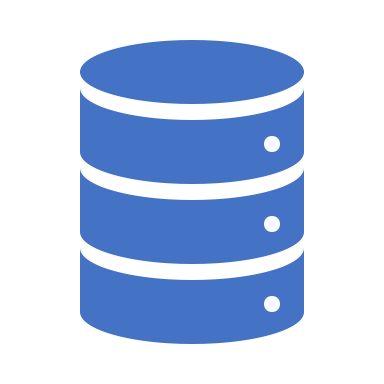 Example: Shamir Secret Sharing
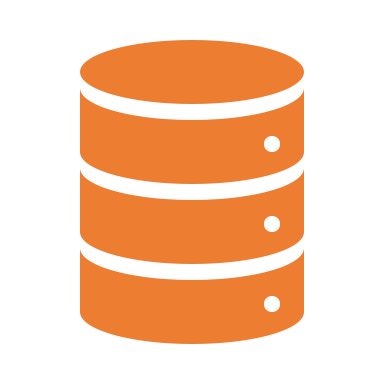 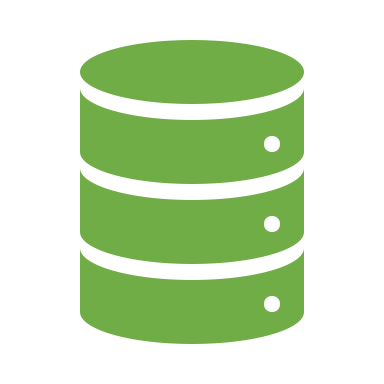 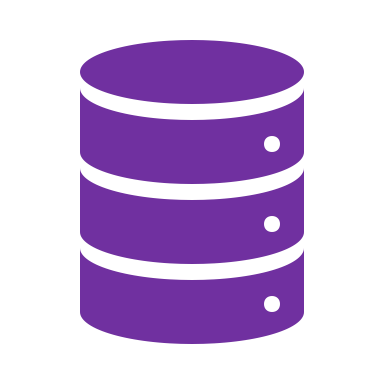 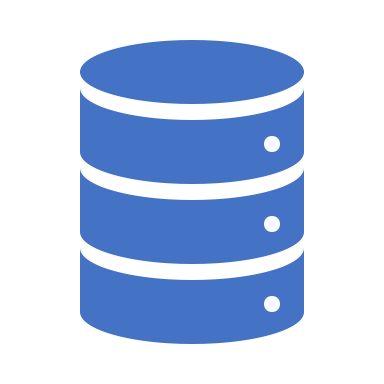 Reconstruction via Interpolation
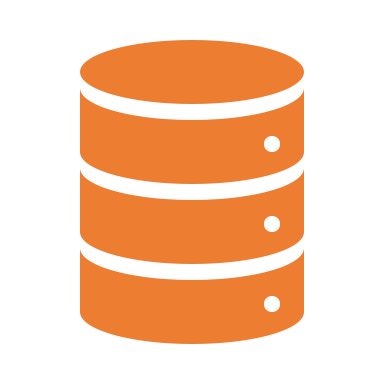 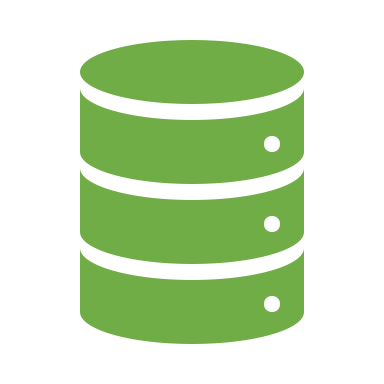 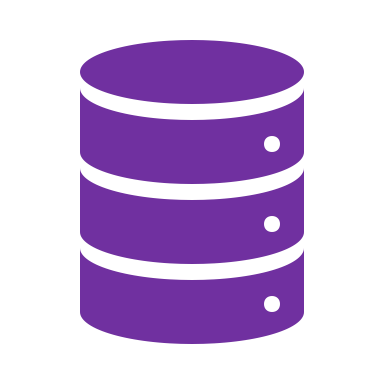 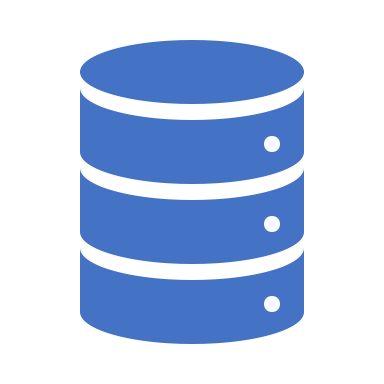 Reconstruction via Interpolation
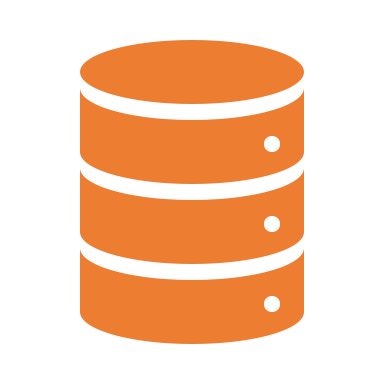 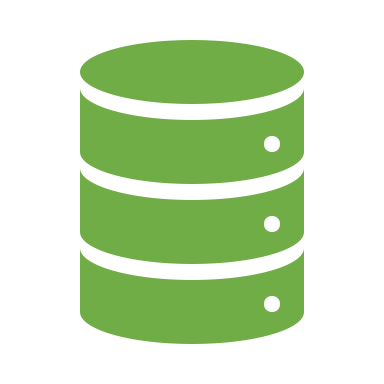 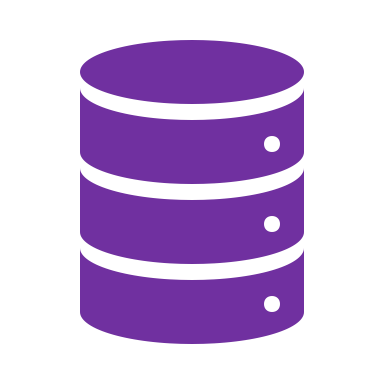 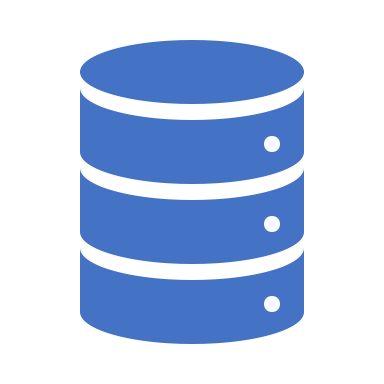 Reconstruction via Interpolation
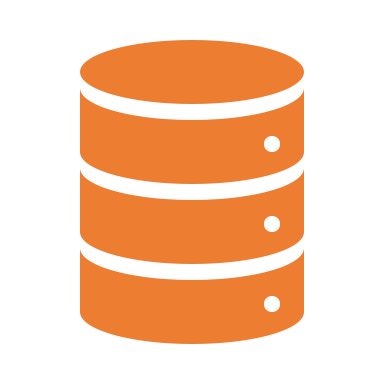 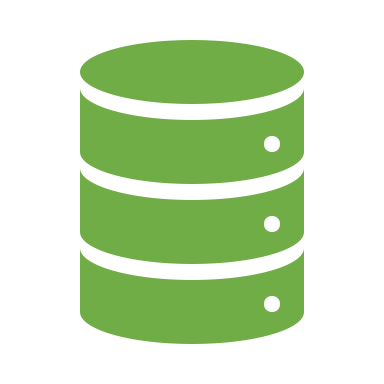 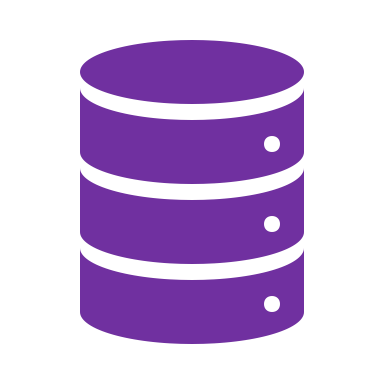 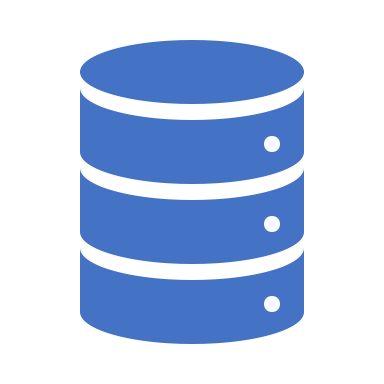 Traceable Secret Sharing
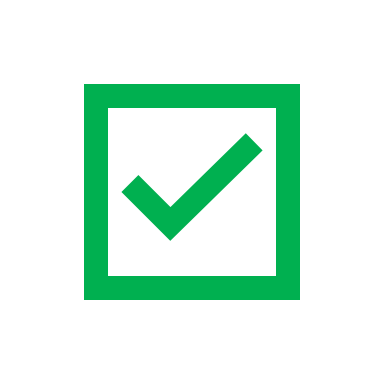 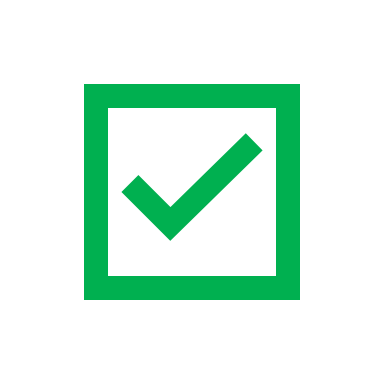 What If Servers Sell Their Shares?
Goal: trace the leak back to the misbehaving parties
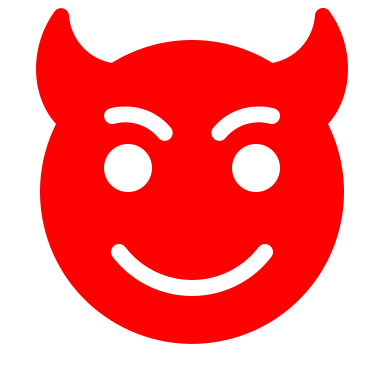 Could be trivial if shares are leaked as is
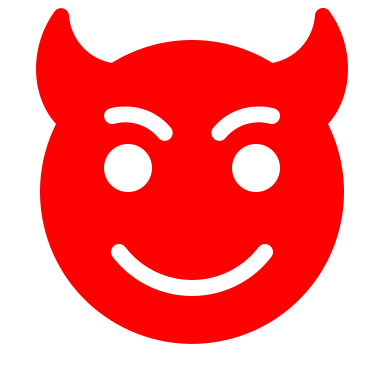 Captures essentially any “functional” leakage
What If Servers Sell Their Shares?
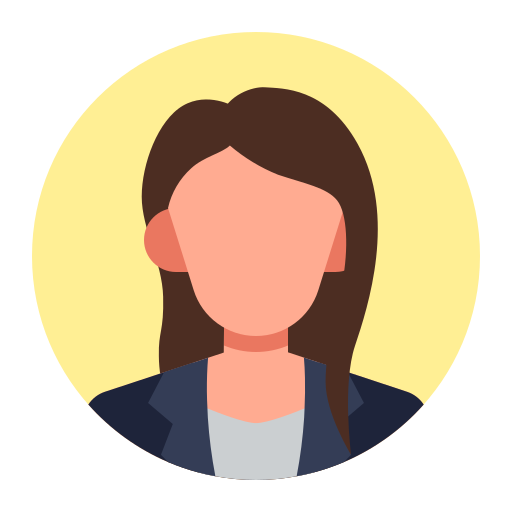 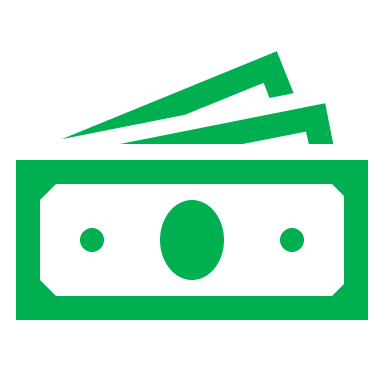 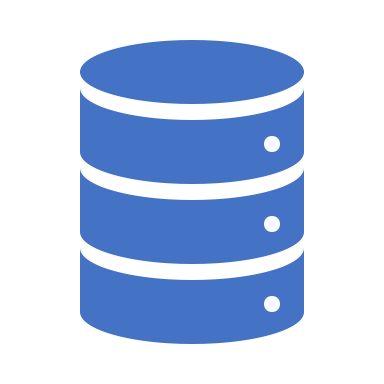 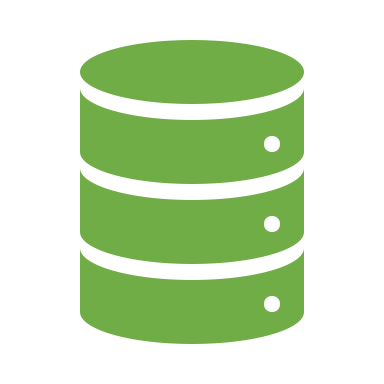 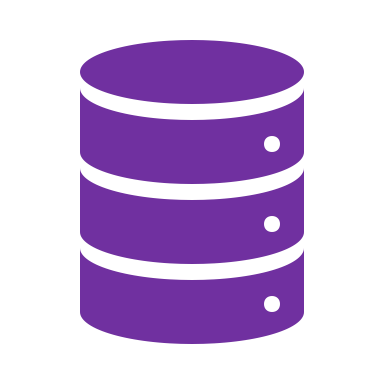 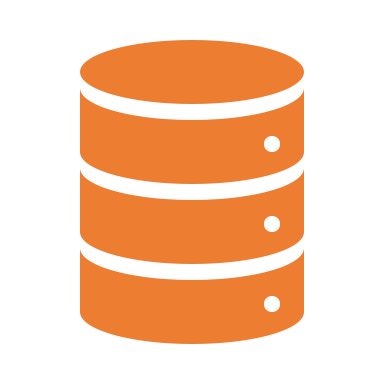 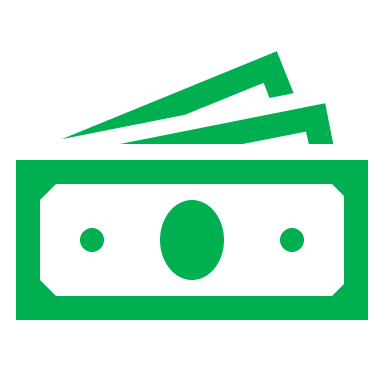 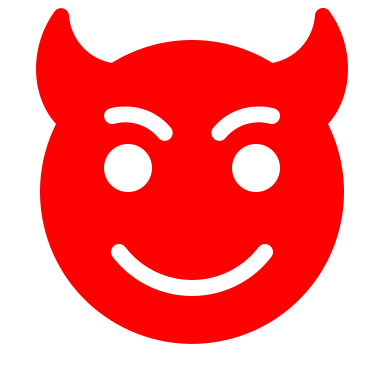 Goal: trace the leak back to the misbehaving parties
Tracing
Tracing
Tracing
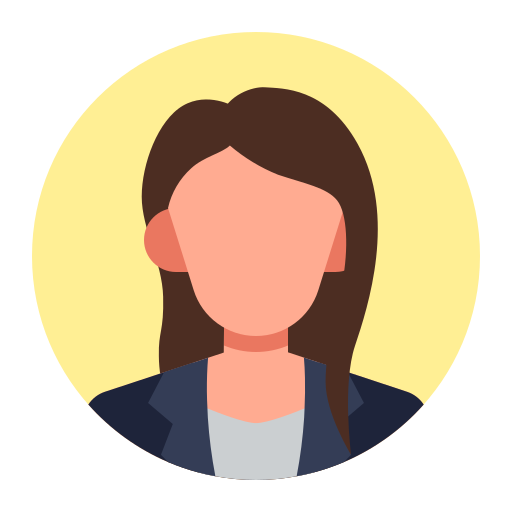 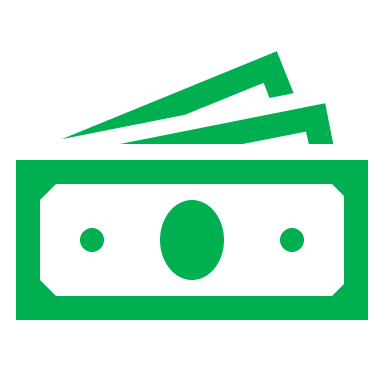 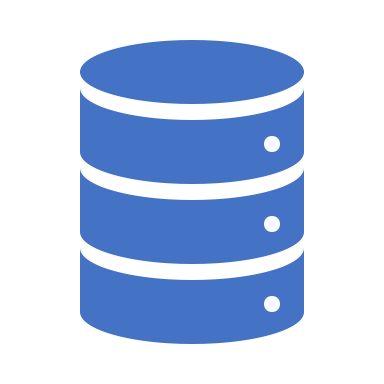 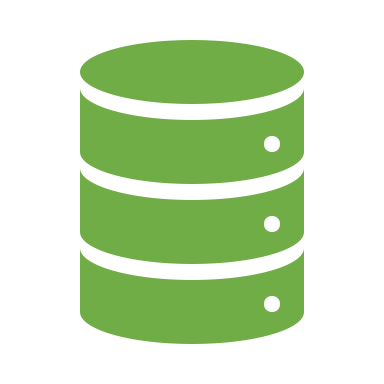 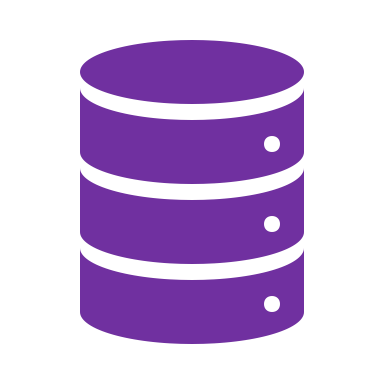 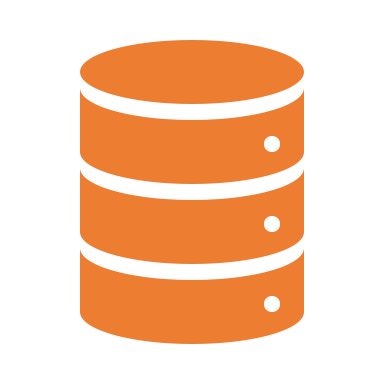 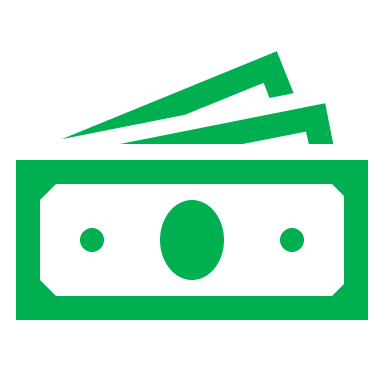 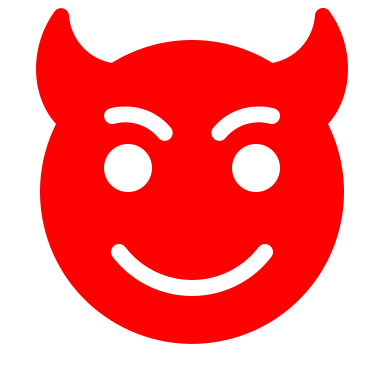 Goal: trace the leak back to the misbehaving parties
Tracing
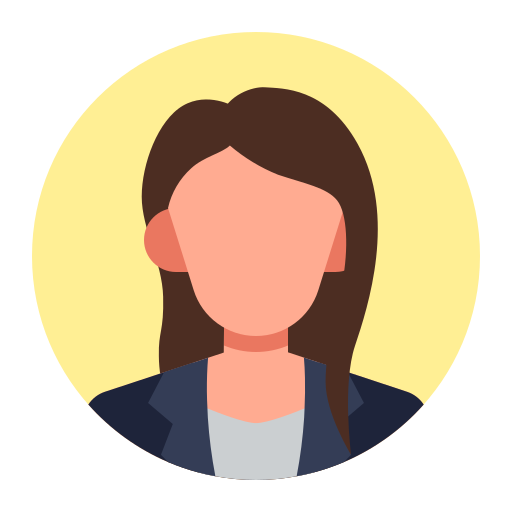 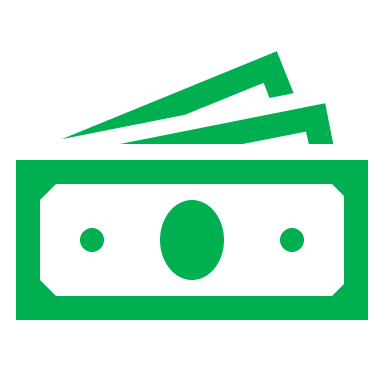 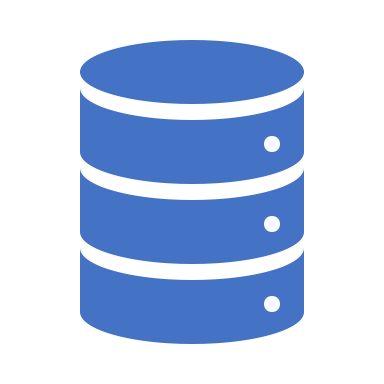 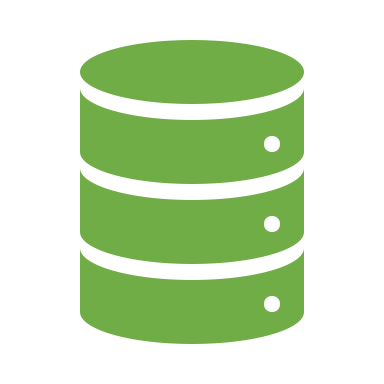 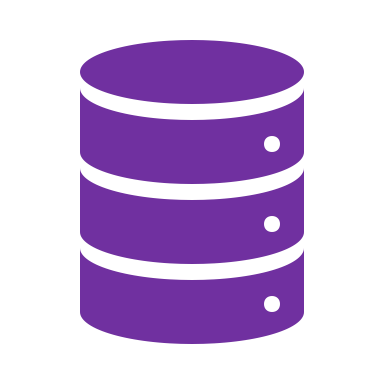 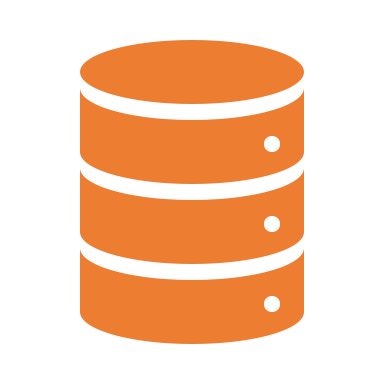 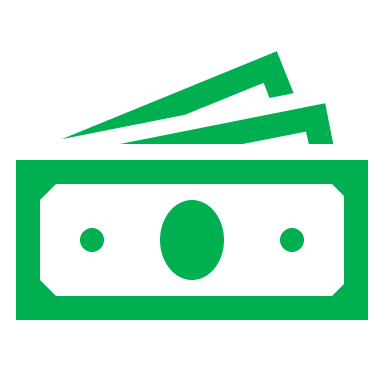 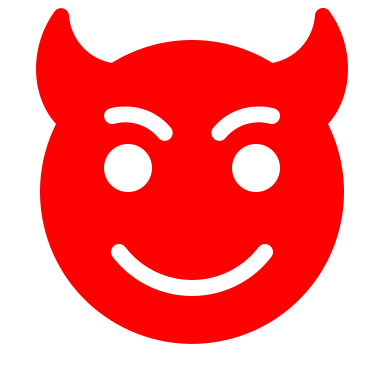 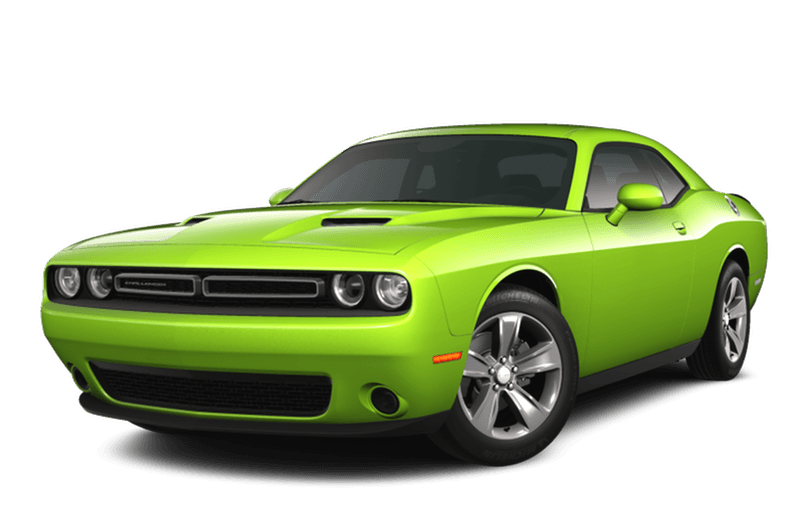 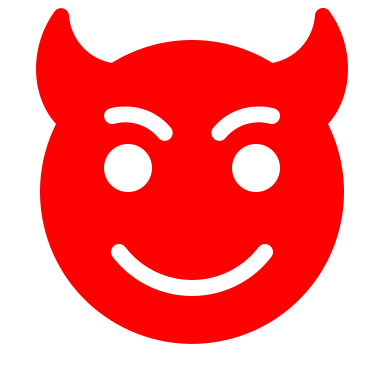 Challenger
Adversary
wins if:
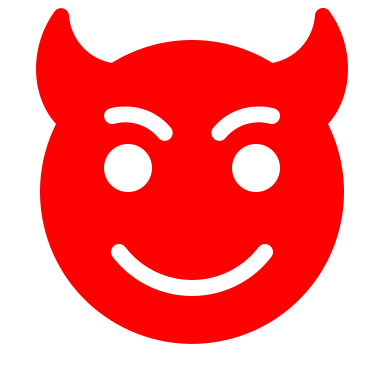 An honest party blamed or not all sellers found
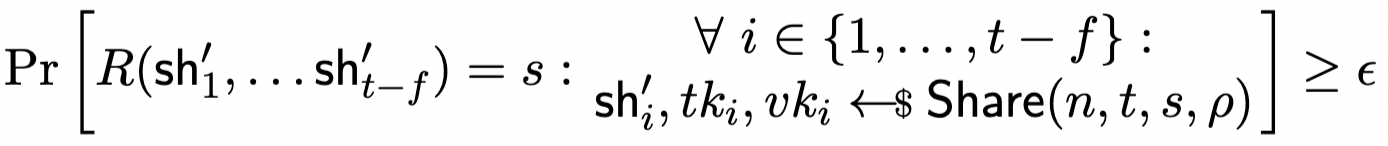 AND
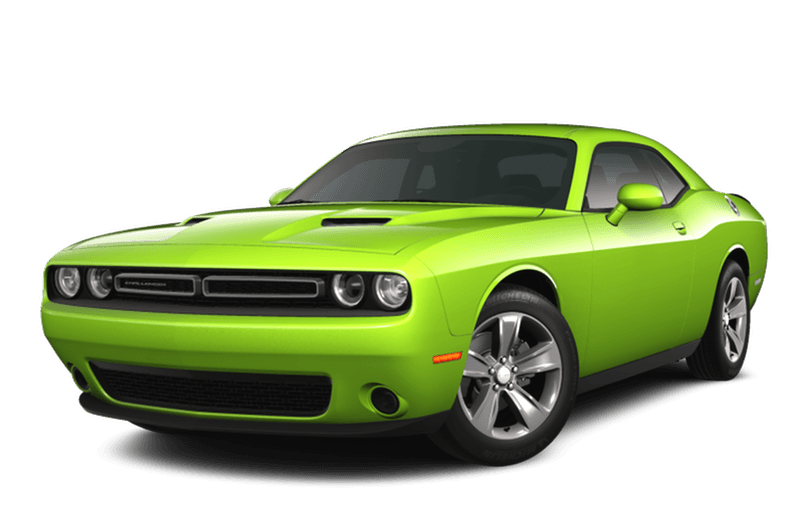 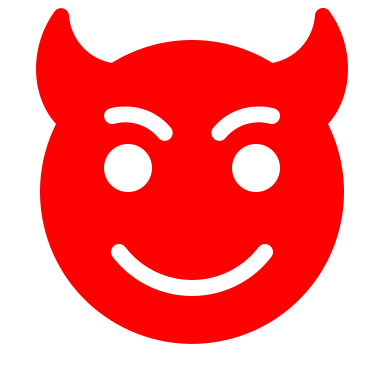 Definition
Challenger
Adversary
A secret sharing scheme is traceable if no efficient adversary can win this game with non-negligible probability
wins if:
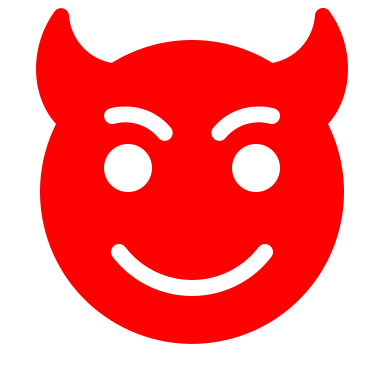 An honest party blamed or not all sellers found
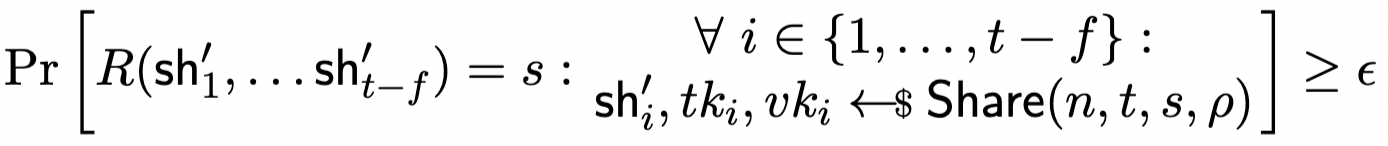 AND
This Work: Traceable Secret Sharing
First considered by [Goyal-Song-Srinivanasan’21]
Our work presents:
New natural definitions
Two constructions for (variants of) standard secret sharing schemes
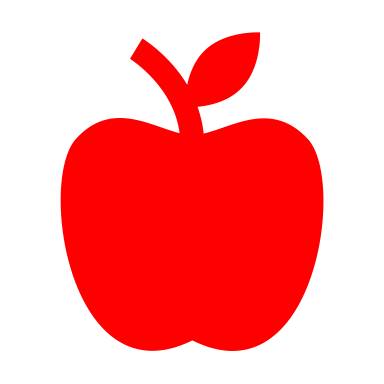 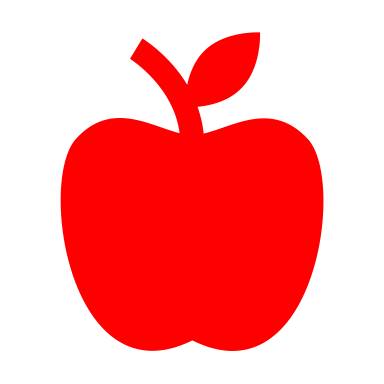 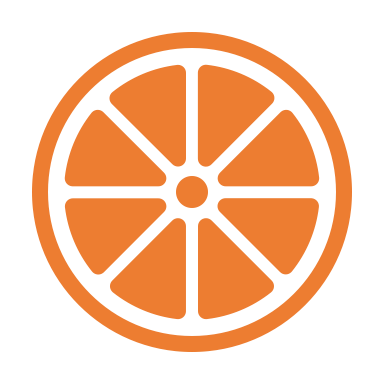 Tracing in Shamir Secret Sharing
We focus on the random evaluation points variant
Fits our definition
Actually necessary…
Tracing in Shamir Secret Sharing
Tracing in Shamir Secret Sharing
Our Tracing Procedure
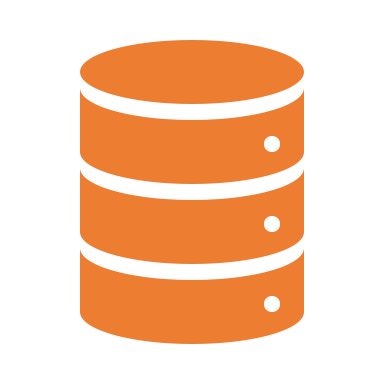 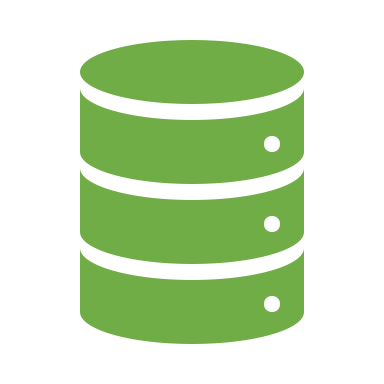 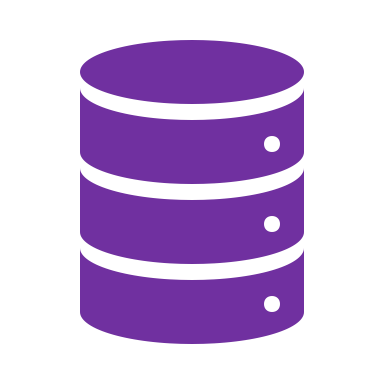 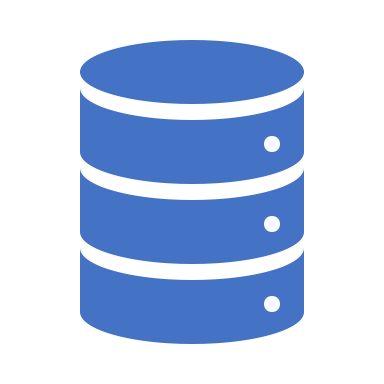 Our Tracing Procedure
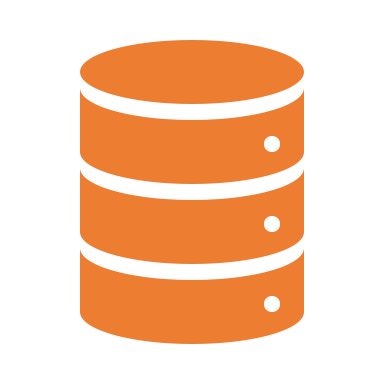 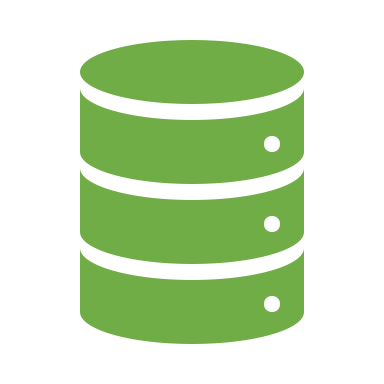 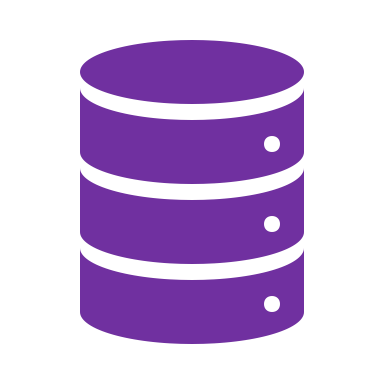 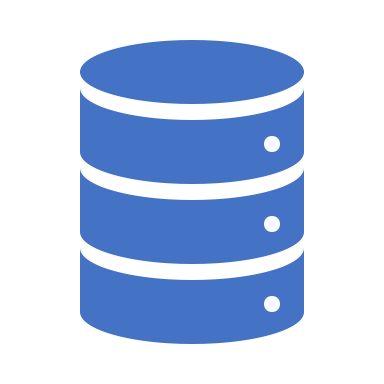 Our Tracing Procedure
Our Tracing Procedure
Our Tracing Procedure
Our Tracing Procedure
Our Tracing Procedure
Our Tracing Procedure
Tracing Imperfect Boxes
Detour: Polynomial Reconstruction
Detour: Polynomial Reconstruction
Guruswami-Sudan’98
Tracing Imperfect Boxes
Tracing Imperfect Boxes
Wrapping Up
See paper
Follow up questions:
More applications (soon: accountable threshold VUFs) 
Tracing schemes based on other codes? 
CRT
LDPC
Thank you!